Fakulta humanitních studiíPodnikatelský plán / Business plan
Mgr. Zuzana Dudáková
Ing. Marcela Součková
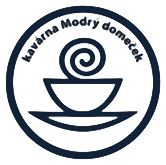 .
Proč potřebujeme podnikatelský plán?
Žádosti o dotace
Žádosti o bankovní úvěr
Představení podniku investorům
Pro kontrolu vlastního podnikání
Žádosti o dotace/granty/finanční pomoc
Vyhledat subjekt se správným zaměřením
Koho podporuje ?
Výše příspěvku –(zjistíte na stránkách, výroční zpráva)
Jaké jsou podmínky ?
Co musíte doložit k žádosti a k vyúčtování ?
Pečlivě si přečíst žádost
Text - jasně, stručně, výstižně
Realistický rozpočet
Dokumentace
LEAN CANVAS
Podnikatelský plán
Podnikatelský plán je strukturovaný dokument, který záměr rozpracovává do jednotlivých složek, a pomůže vám odhalit silné a slabé stránky budoucího podnikání
Podnikatelský plán obsahuje všechny důležité informace týkající se různých aspektů podnikání - cíle podnikatele, financování, rizikové faktory….
Manažerské shrnutí / Cíle
S
Specific - konkrétní
Measurable - měřitelné
M
Attaineble – dosažitelné
A
Relevant - smysluplné
R
T
Timely – časově vymezené
Příklad cílů
Sociálně začlenit 4 zaměstnance se zdravotním postižením, kterým vytvoříme do 3 měsíců od zahájení projektu nová a udržitelná 4 pracovní místa na pozici pomocný pekař na úvazek 0,5; doložíme pracovní smlouvou. 
Zvýšit profesní uplatnění 4 zaměstnancům z cílových skupin - každý zaměstnanec bude absolvovat 4 kurzy do konce realizace projektu v oblasti pekařská výroba; doložíme certifikáty ze školení. 
Po celou dobu projektu budeme poskytovat pravidelnou integrační podporu 4 zaměstnancům OZP. Minimálně 1 x za měsíc 8 hodin, formou individuálních nebo týmových setkání, což přispěje k řešení stresových situací, nespokojenosti v práci a možné ztrátě pracovního místa OZP zaměstnanců; doložíme zprávou psychosociálního pracovníka vždy po šesti měsících v monitorovací zprávě.
Rozšířit stávající výrobu cateringové výrobny o pekárnu, která bude vybavena profesionální technologií a otevřít pekařský obchod do konce projektu.
Vybudovat ekonomicky stabilní provozovnu Modré pekárny se zaměřením na dosahování zisku v horizontu 1-2 let. Tento zisk bude zpátky reinvestován do společnosti. Bude doloženo Výkazem zisků a ztrát daného střediska
Představení společnosti
Základní údaje – historie, zkušenosti, projekty, motivace

Lidé ve firmě – popis stávajících i nových zaměstnanců
Popis vašeho produktu
Popis podnikatelské příležitosti – proč, kdy, kde, a jak SWOT analýza

Popis výrobku nebo služby – jasně, stručně
Zákazníci
Stávající

„První vlaštovky“

Budoucí zákazníci
Konkurence
Popis konkurence

Srovnání se s konkurencí

Konkurenční výhoda

Dodavatelé
Marketingový plán
Marketingová strategie firmy - je dlouhodobý plán, jehož cílem je naplňování cílů společnosti, porozumění potřebám zákazníků a vytváření vhodných konkurenčních výhod.
Marketingový mix 4P  - Product, Price, Place, Promotion
Rozpočet
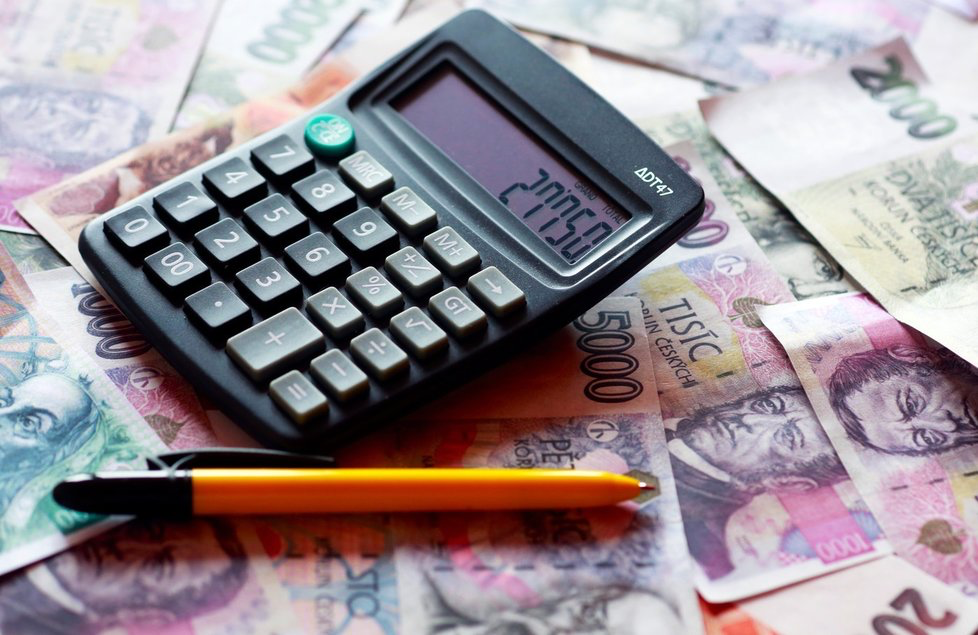 Co dnes budeme probírat
Sestavení Rozpočtu – obecné poznatky
Nákladové položky
Hmotný investiční majetek a zařízení
DHIM
Personální zajištění
Marketing
Služby
Cenotvorba
Harmonogram
Největší chyby
„Perličky“ na závěr
Otázky a odpovědi
Rozpočet
Modelový příklad – malá řemeslná pekárna
Možnosti financování
Náklady – HIM a zařízení
Stroje na výrobu pekařských výrobků
Pece
Hnětač
Stop-kynárna
Dělička těsta

Vždy udělat průzkum trhu (stačí internet)
Pozor na ceny „bez“ a „s“ DPH
V rámci dotačních titulů může spadat nákup technologií pod Veřejnou zakázku!
Náklady – Drobný hmotný majetek a vybavení
Do 80 tis. Kč
Plechy + vozík na plechy
Stoly
Stojan na chlazení pečiva
Stěrky, metly
Lopatka, váleček, rukavice
Sázecí lopata, atd
Personální zajištění
Marketingové náklady
Služby
Nájem
Energie, vodné a stočné
Telefon, internet
Pojištění
Úklid
IT služby
Vzdělávání, kurzy
Marketingový pracovník
Psychosociální podpora
Cenotvorba
Nákladová metoda
Přímé náklady – výroba produktu (suroviny, energie, obaly, atd)
Nepřímé náklady 
Výrobní náklady (pronájem / odpisy strojů, opravy, pojištění, atd)
Správní náklady (mzdy, telefon, admin, atd
Správní náklady (reklama, marketing)

Marže – ideálně cca 25%
Cenotvorba
Cena dle poptávky

Dle poptávky na trhu

Většinou jedinečný produkt

Nízká cena u exkluzivního zboží může odradit
Cenotvorba
Cena dle konkurence

Porovnání s konkurenčním výrobkem

Místo prodeje

Sezónnost
Cenotvorba
Další cenové strategie

Zaváděcí ceny (nový výrobek na trh)

Balíčky kombinující výrobky s vyšší a nižší marží

Promo akce
Ukázka Cenotvorba
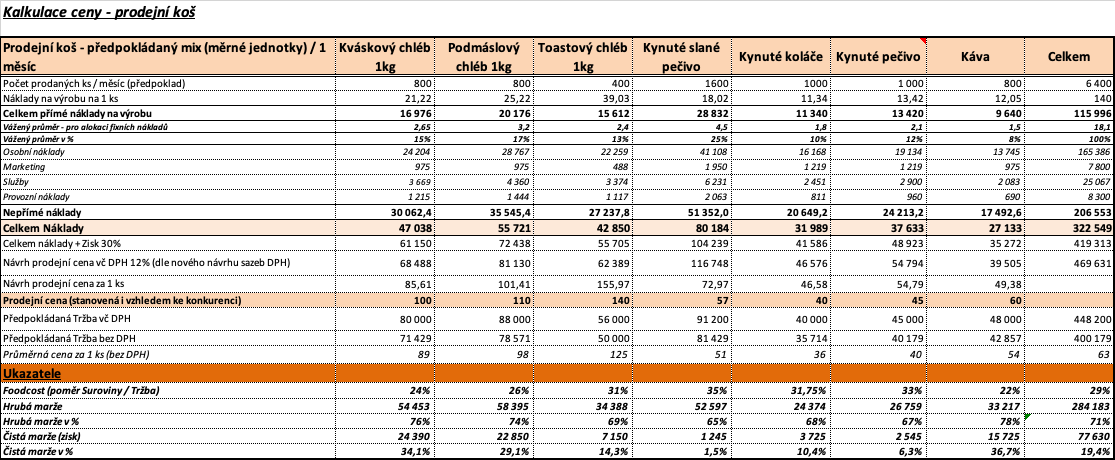 Harmonogram
Největší chyby
Nereálné cíle
Špatně ohodnocená rizika
Nedostatečný průzkum trhu
Ceny s DPH vs bez DPH
Neprovázanost listů v Cenotvorbě
Moc malý / velký plánovaný zisk
Perličky na závěr
Otázky a odpovědi